HIŠA SADEŽI DRUŽBE ŽALEC
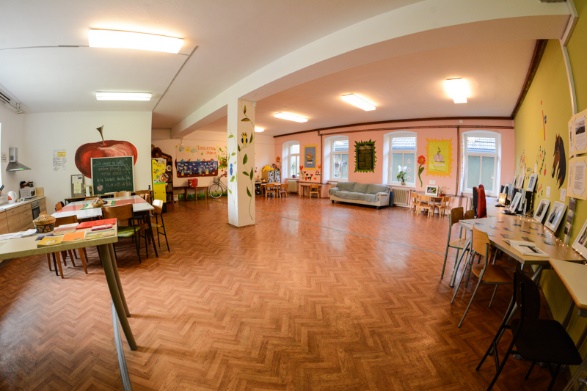 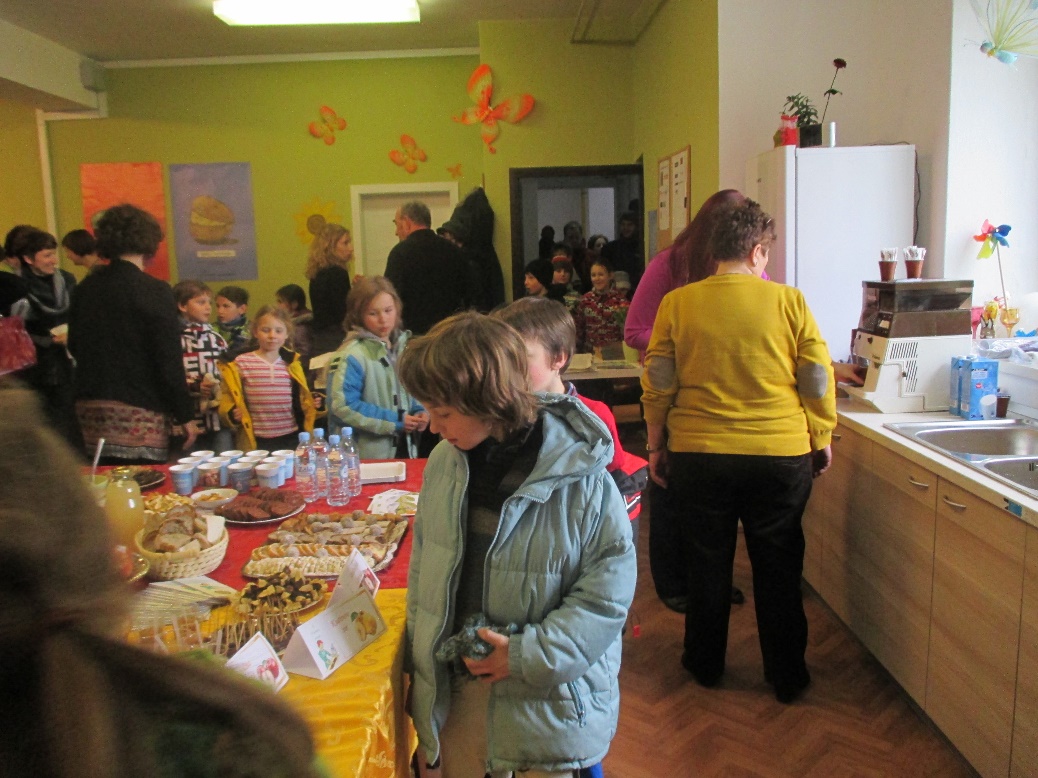 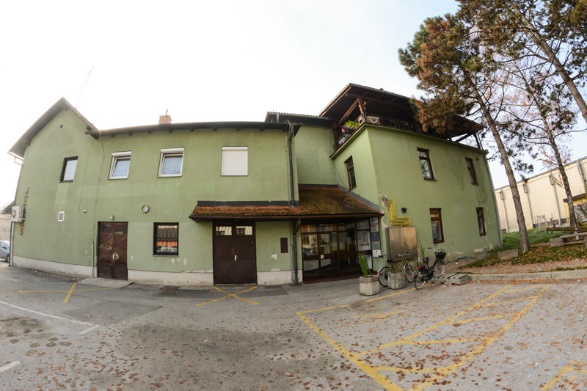 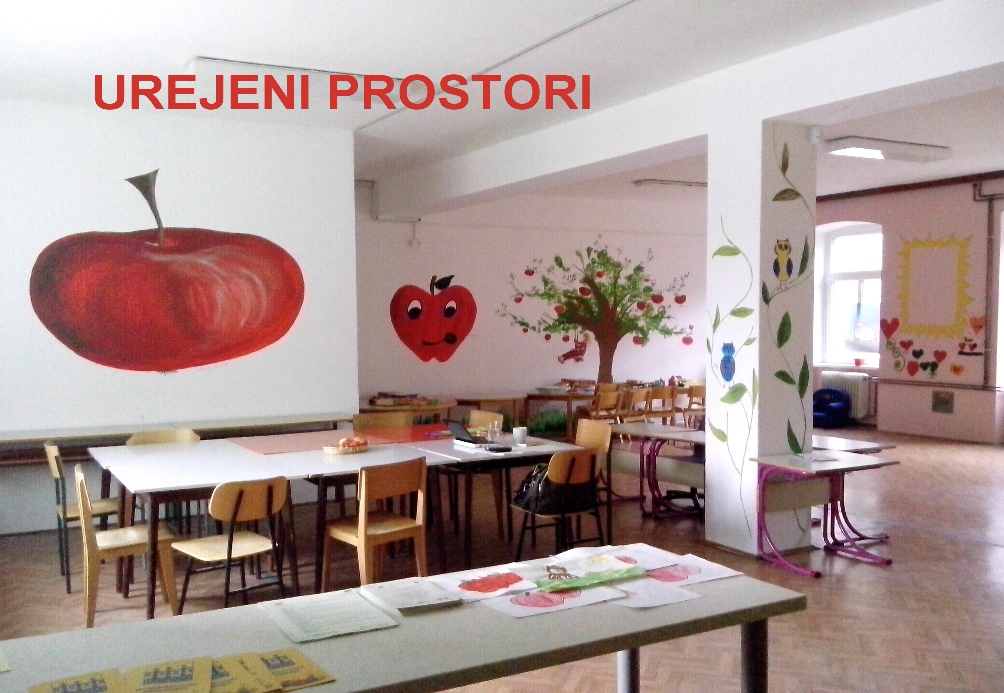 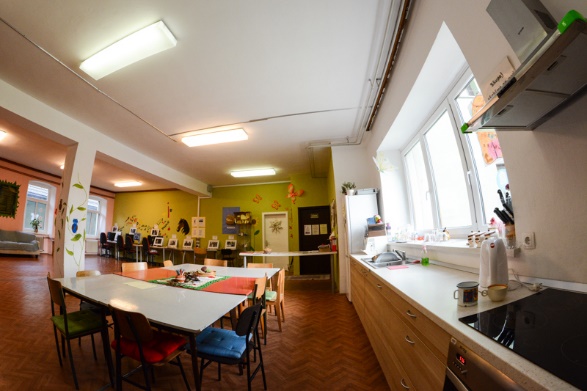 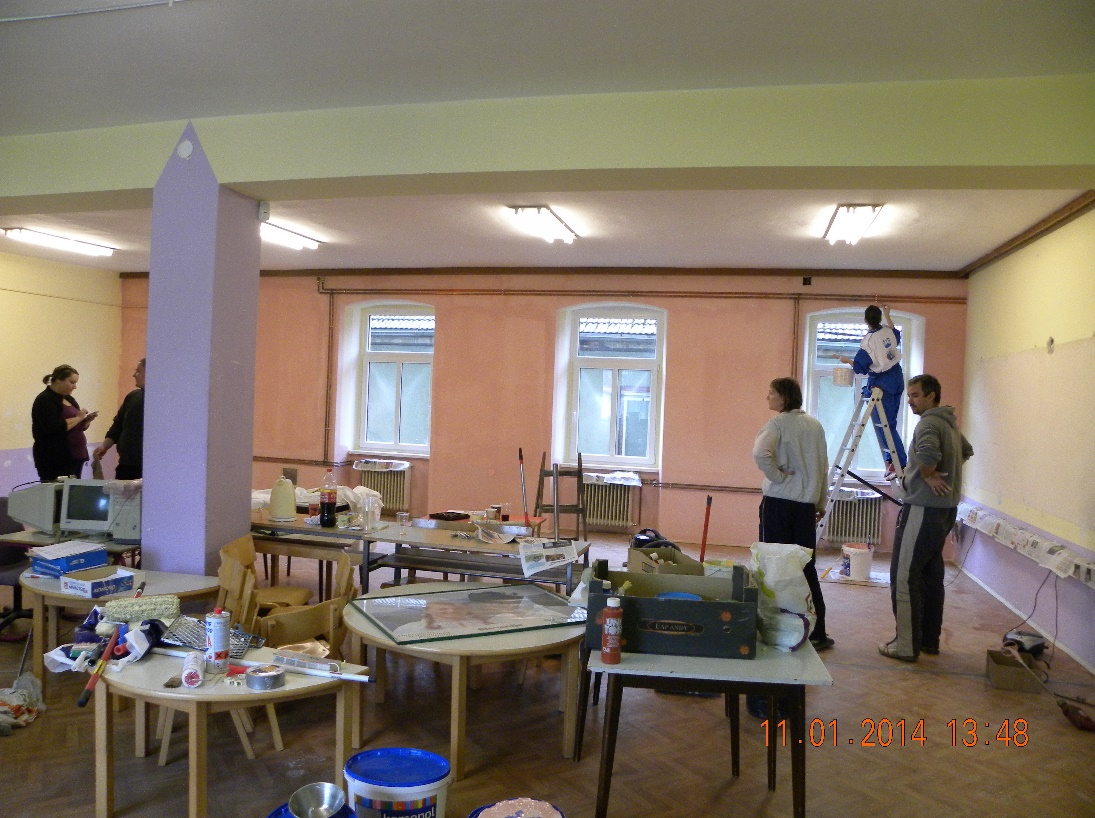 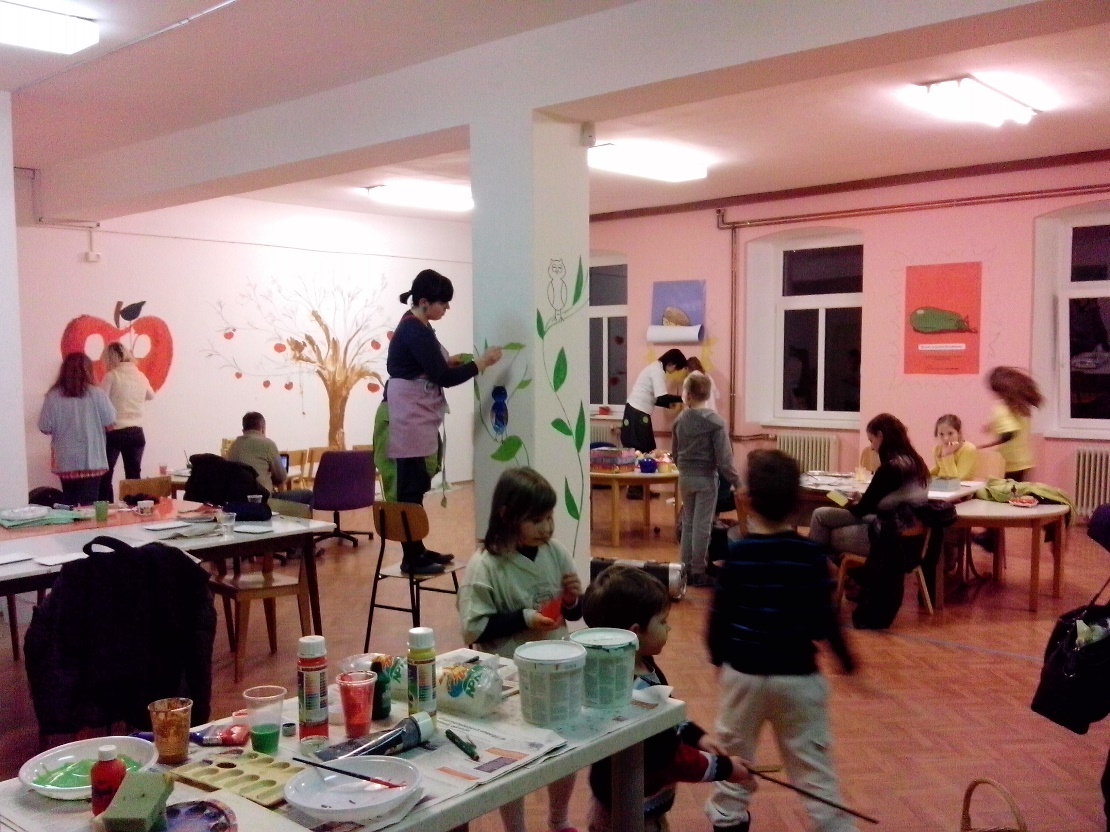 ZAČETKI HIŠE SADEŽI DRUŽBE ŽALEC, 2014
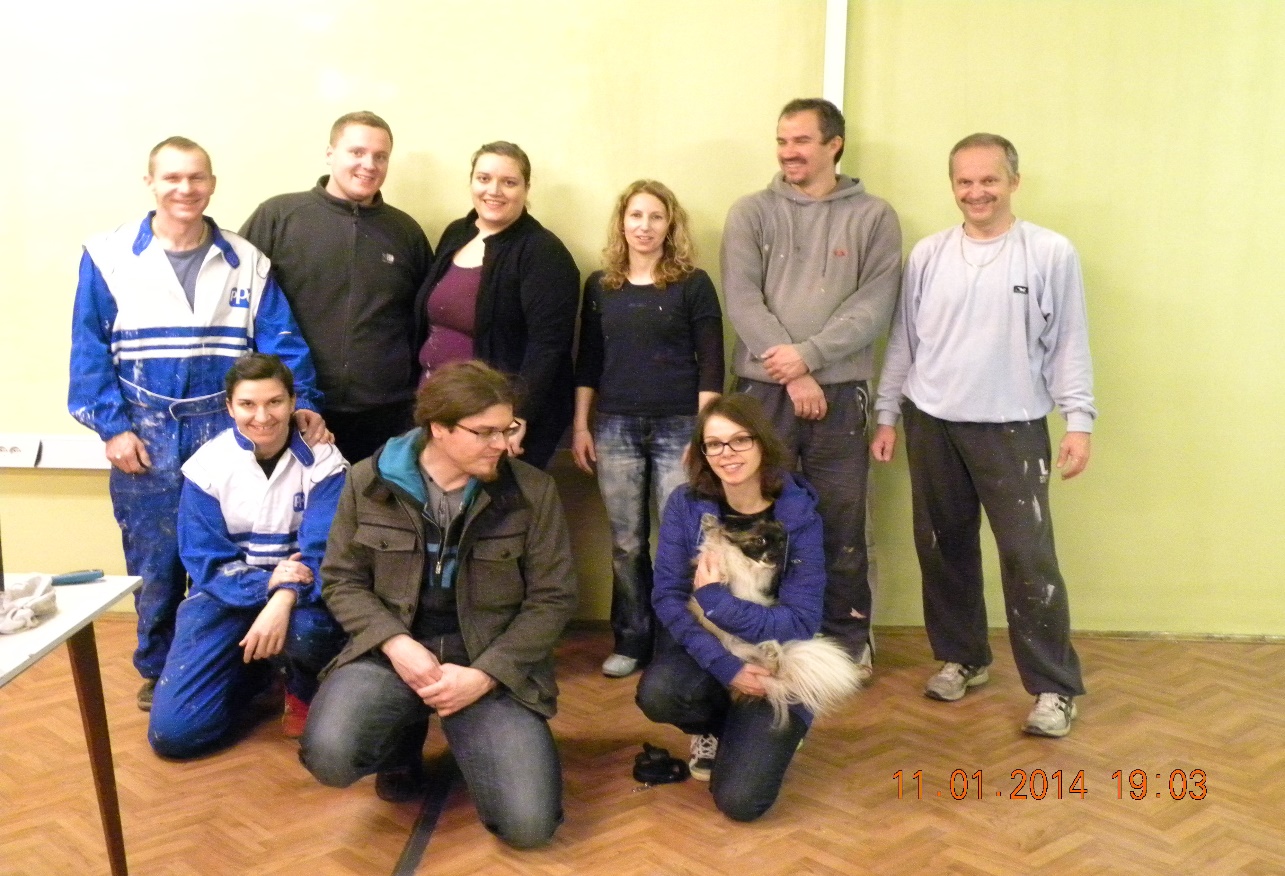 PRVI PROSTOVOLJCI
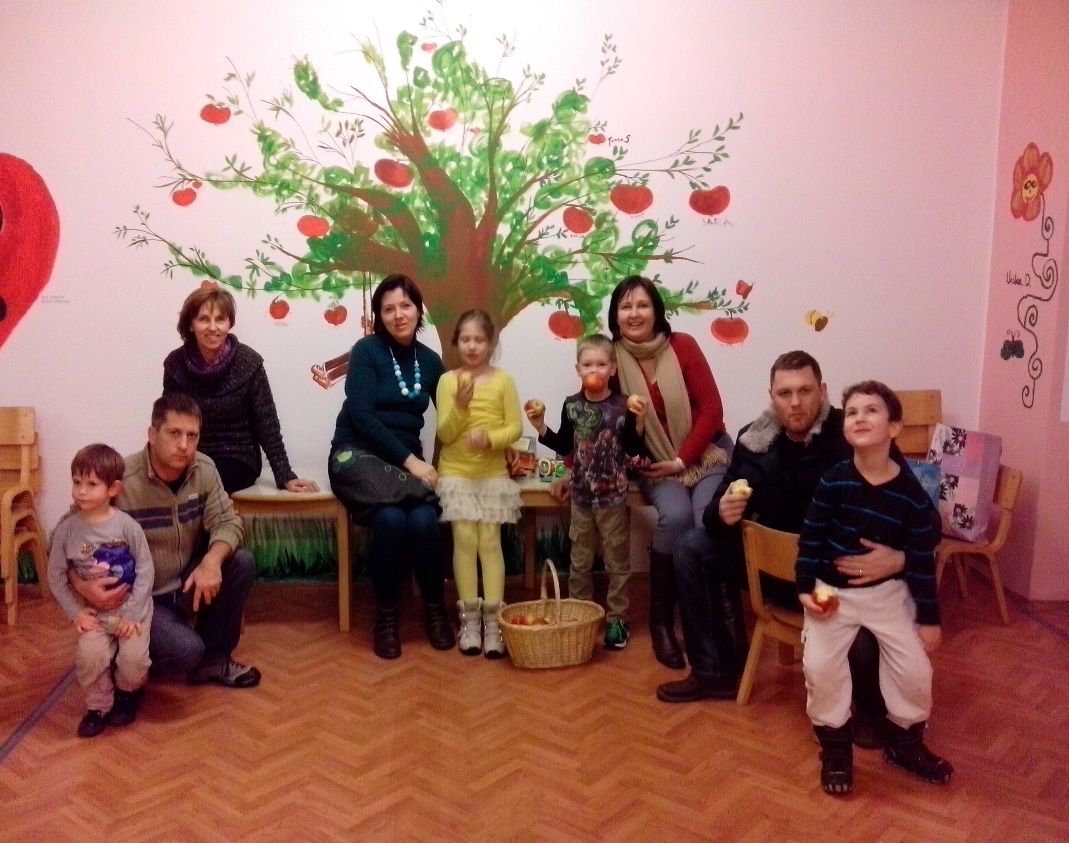 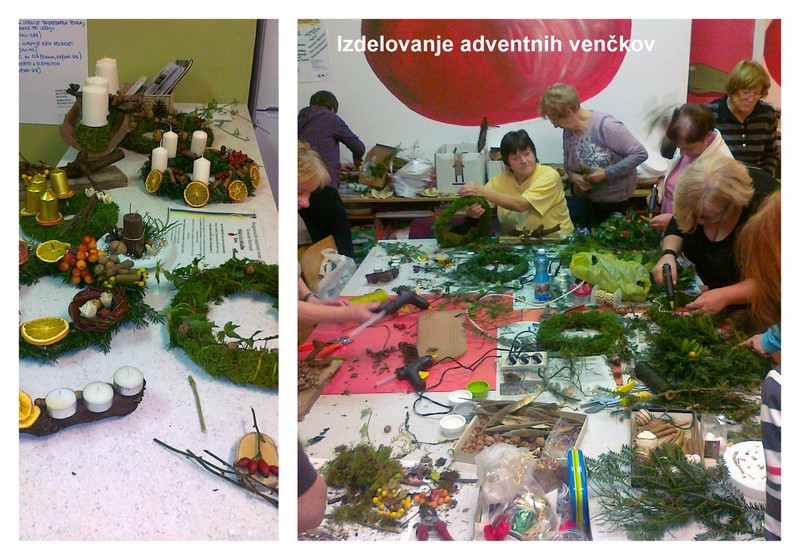 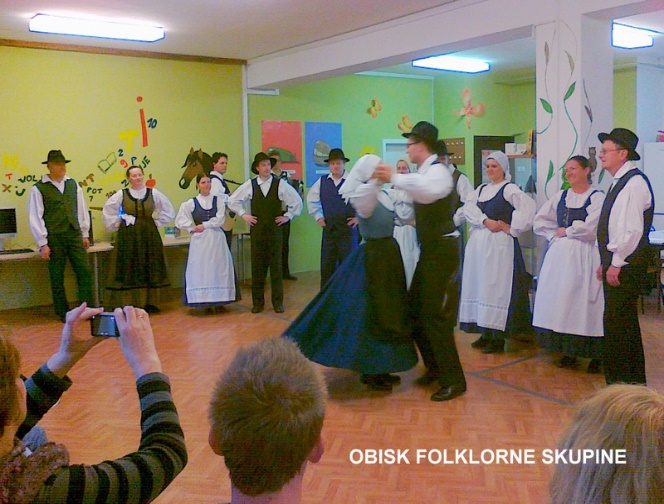 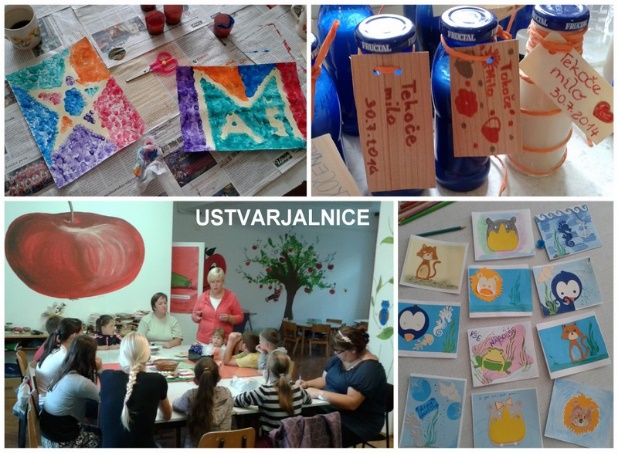 HIŠA SADEŽI DRUŽBE ŽALEC
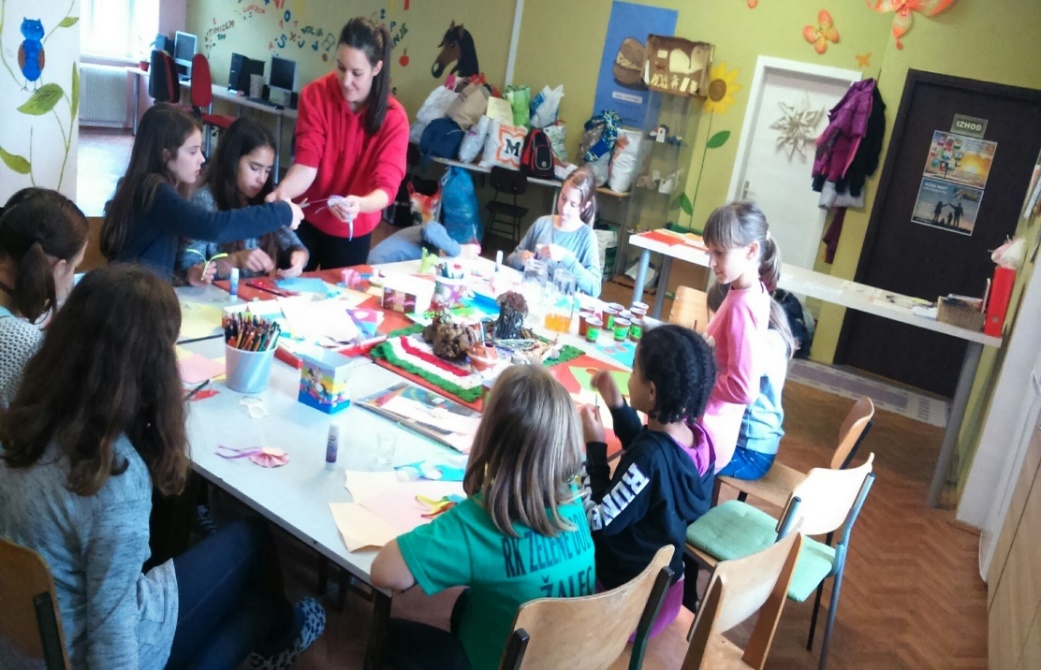 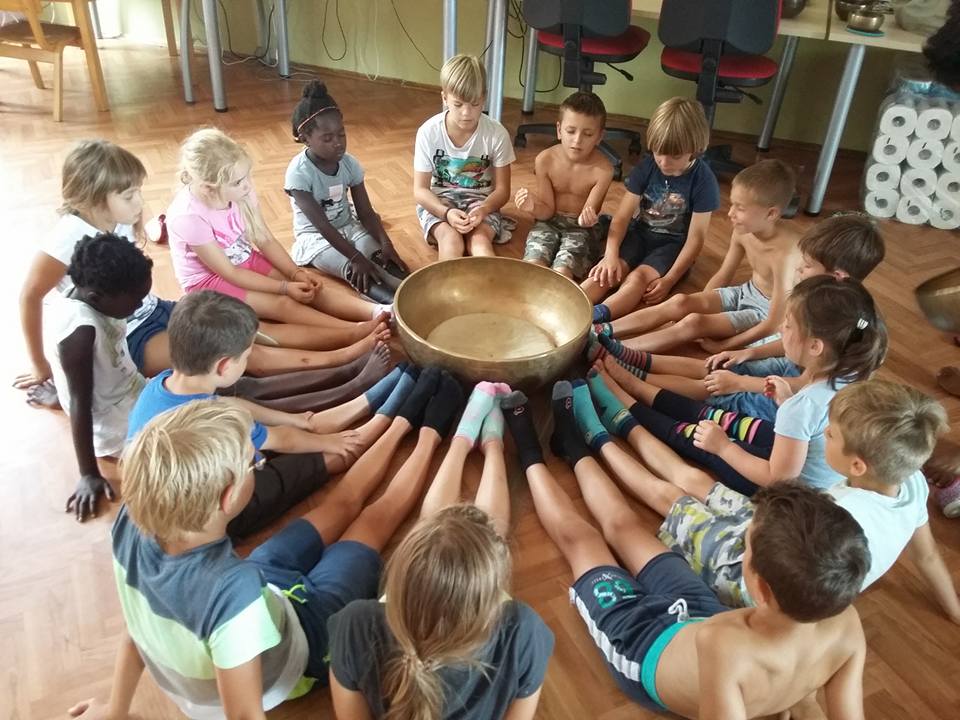 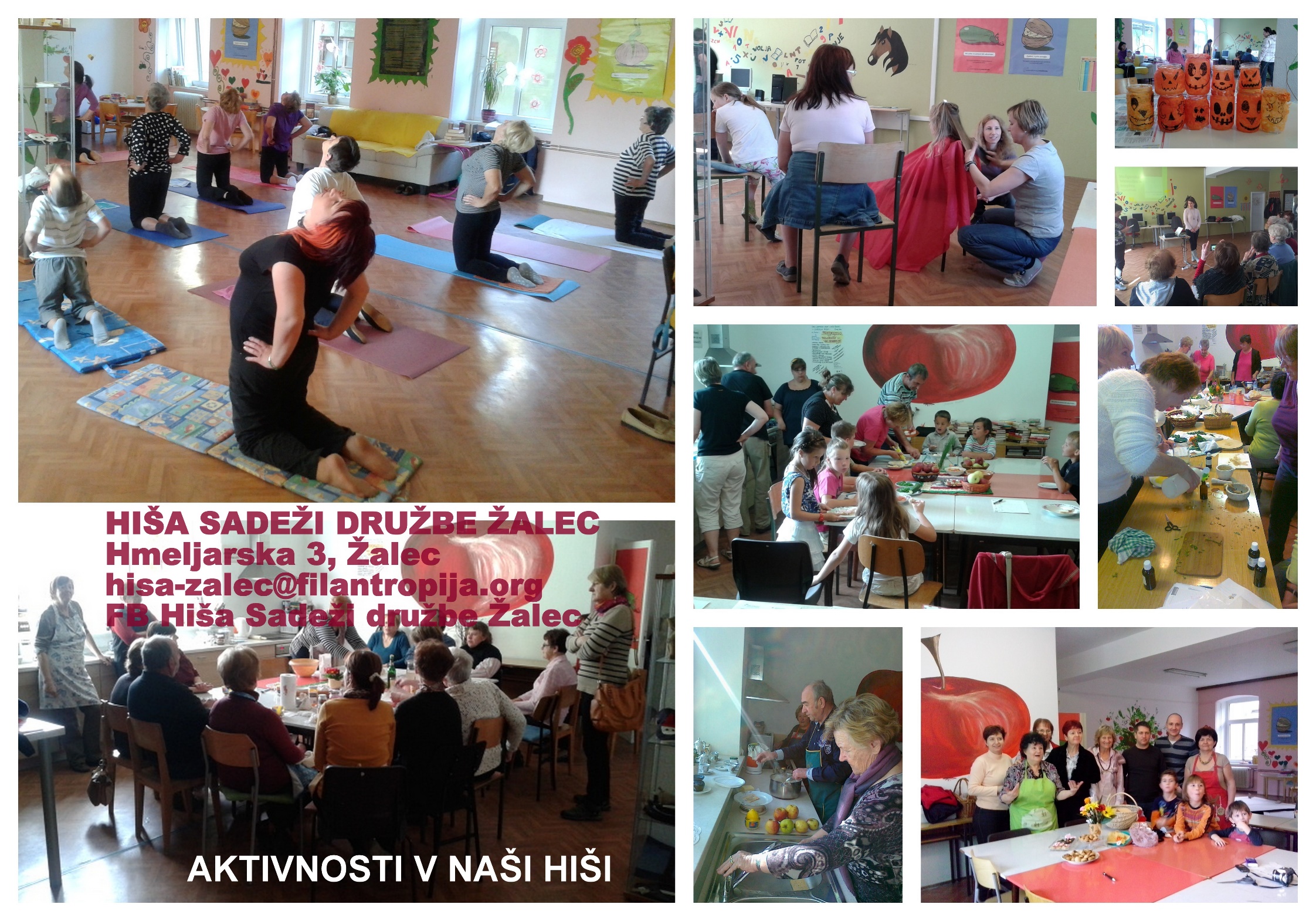 HIŠA SADEŽI DRUŽBE ŽALEC
Častni konzul Nepala g. Shrestha
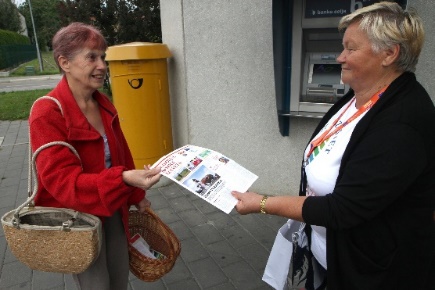 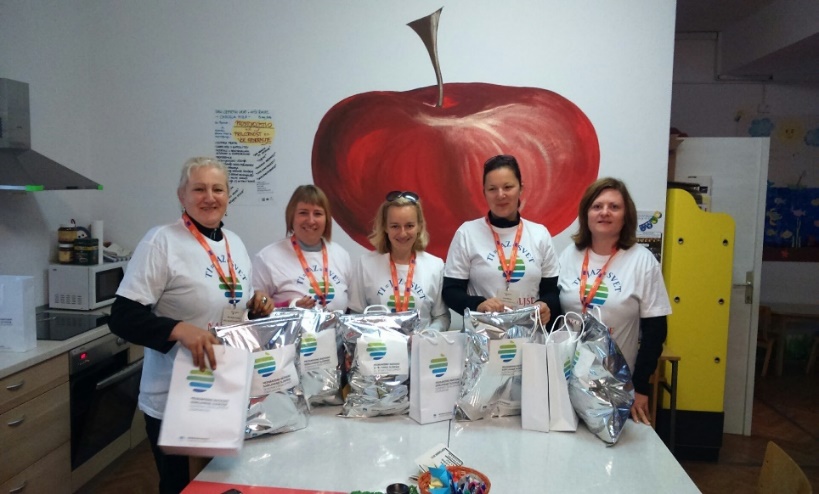 Najboljše novice sveta
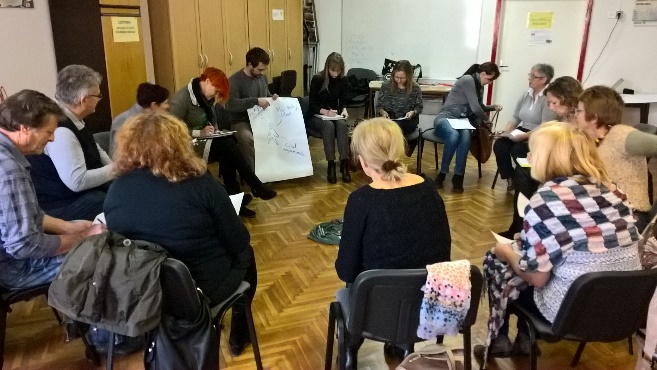 Obisk Hiše Sadeži družbe MS-nagrada za naše prostovoljce
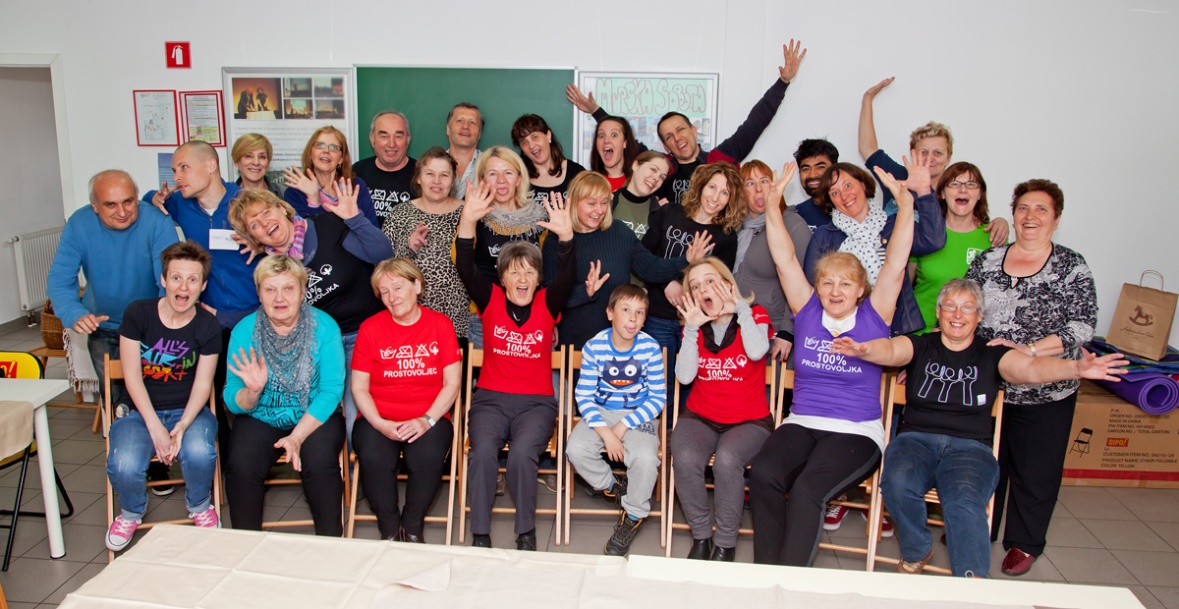 Usposabljanje za prostovoljce
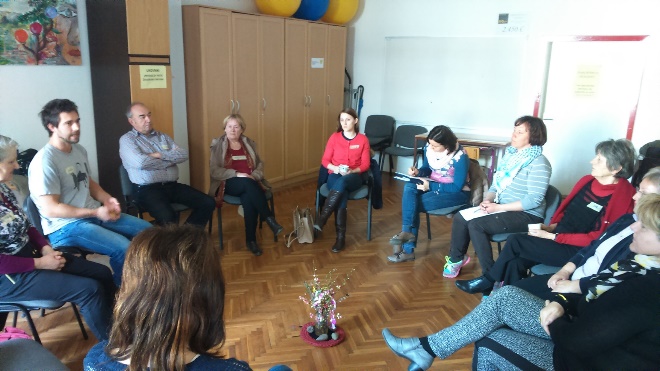 Podelitev priznanj prostovoljcem
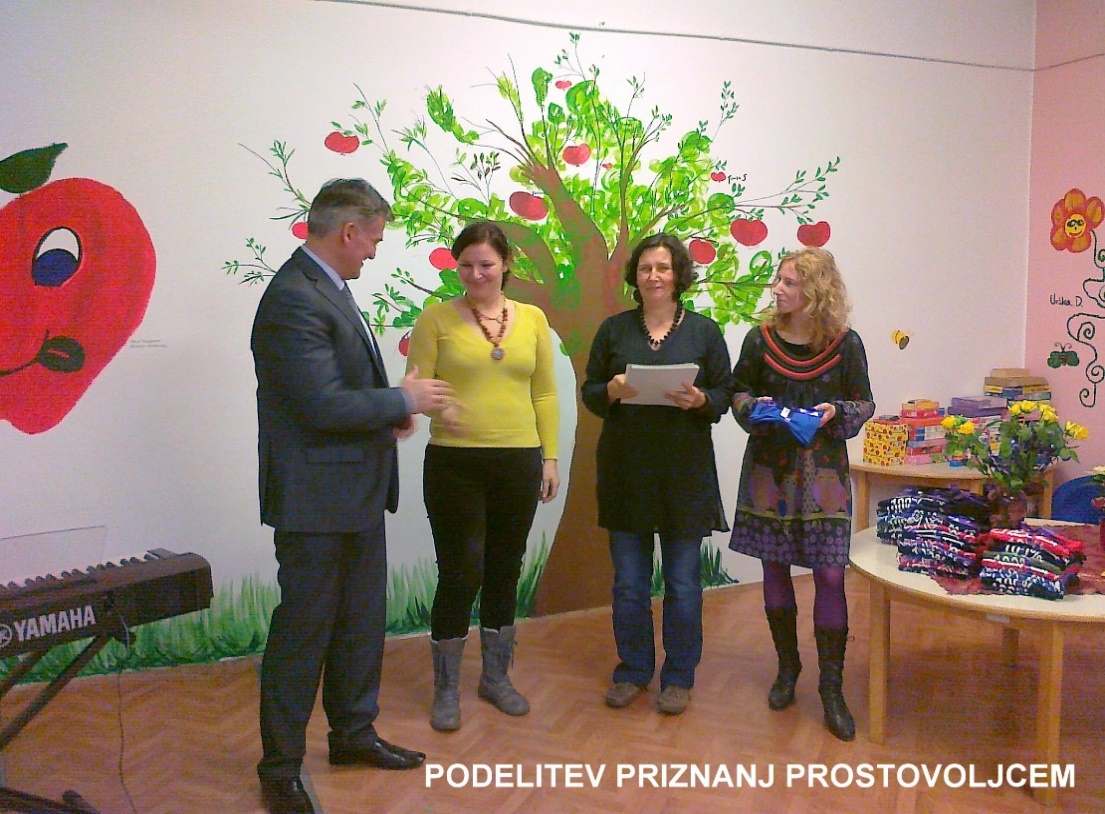 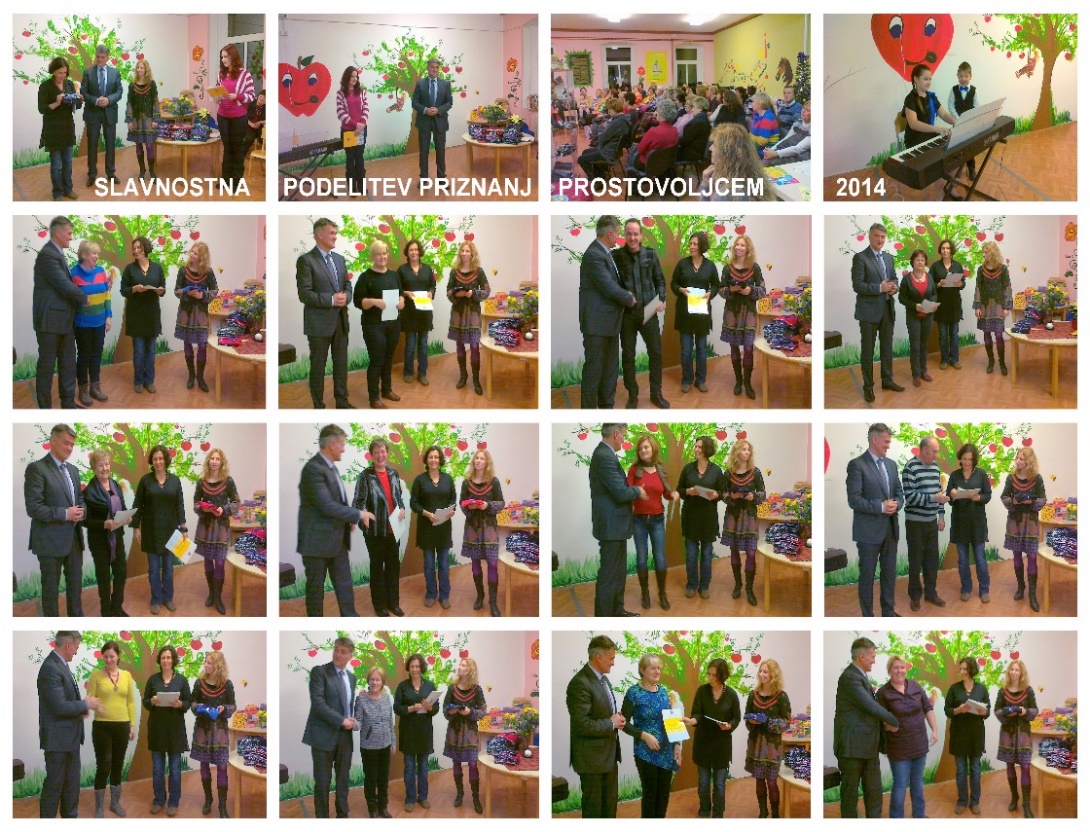 2014
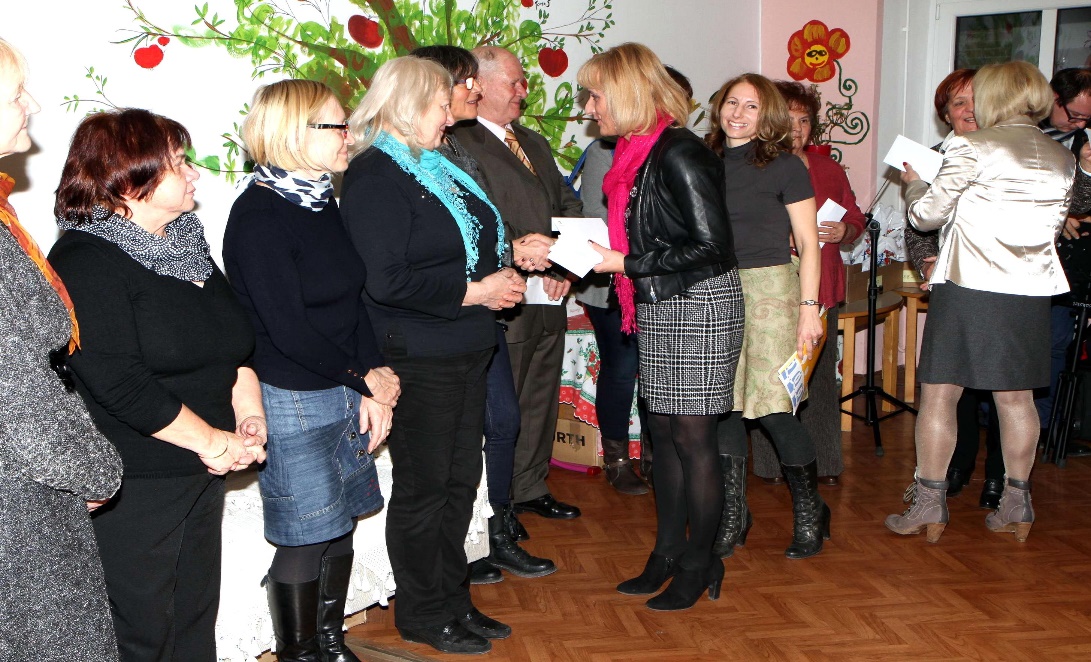 2016
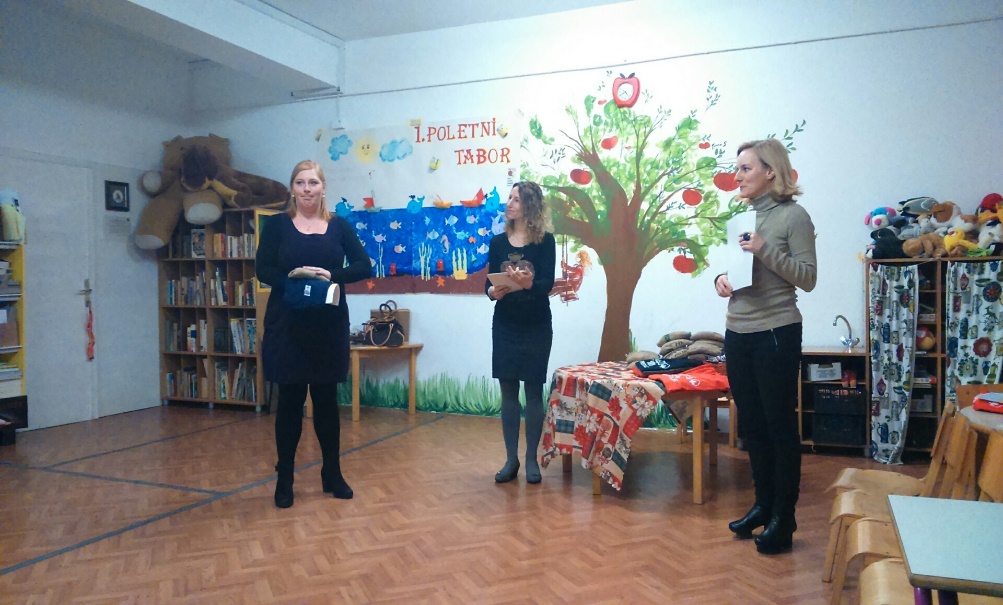 2015